SOPHISTICATED APPROACHES TO PENSION FUND MANAGEMENT AMID HIGH INFLATION
Presented by Bevin Ngara
Advanced Strategies for Pension Fund Management in High-Inflating Economies
The Case for Alternative Credit Investments in Zimbabwe
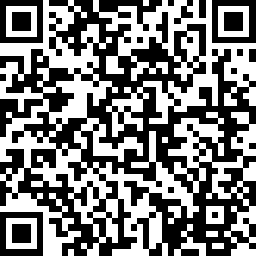 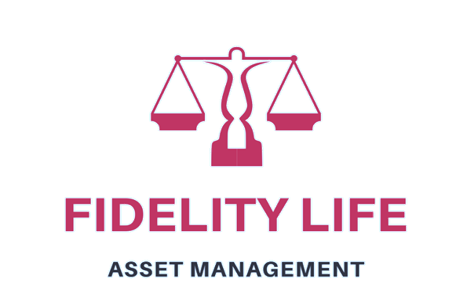 October 2024
STRATEGIES FOR PENSION FUND MANAGEMENT IN HIGH INFLATION
Understanding Inflation Effects
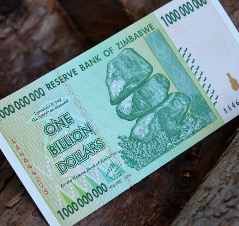 Impact on Fund Value
- Inflation reduces purchasing power
- Affects the real value of pension funds
- Difficulty in meeting future payouts to retirees
- Requires quick adaptation of investment strategies
- Increased volatility and uncertainty pressures managers
2
INNOVATIVE STRATEGIES FOR PENSION FUND PORTFOLIO MANAGEMENT IN HIGH INFLATION ENVIRONMENT
Case: Zimbabwe Market
Current Economic Context
Zimbabwe has experienced extreme inflation, significantly disrupting traditional investment strategies. 
This environment demands a re-evaluation of current portfolio management approaches for pension funds operating within it. 
Understanding localised market dynamics becomes crucial for making informed investment choices that capitalize on unique opportunities arising from inflation.
3
Key Themes for Investment
Banking the Unbanked

Valuable Solutions
Microfinance
Payment Platforms
Diaspora Remittances – $1B Annually

Opportunities Await
Mortgages for Diaspora
Private Equity in Transfers
Tailored Investment Solutions
New Farmer

Value Opportunities
Warehouses & Auctions
Export Financing
Accessible Credit
Housing Demand
NDS1 aims for 220,000 homes by 2025

Great Potential
Land Development
Global Isolation

Unique Prospects
Structured Funding Solutions
Attractive Returns
Currency Instability

Useful Solutions
Hedging Against Inflation
4
INNOVATIVE STRATEGIES FOR PENSION FUND MANAGEMENT IN HIGH INFLATION
Alternative Assets
01
02
03
04
Shift from direct portfolio holdings to Exchange Traded Funds
Equity
Fixed Income
Private Equity
Real Estate
Alternative Credit
Microfinance Funds
Trade Finance
Agriculture
Consumer Staples
Supply Chains
Payment Solutions
REITs
Mortgage-Backed Securities
Renewable Energy
Roads
Water
05
Infrastructure
8
INNOVATIVE STRATEGIES FOR PENSION FUND MANAGEMENT IN HIGH INFLATION
Alternative Investment Overview
Defining Alternatives
• Alternative investments go beyond traditional stocks and bonds.
• They include :
private equity, 
real estate, 
hedge funds, 
Infrastructure
commodities, and 
alternative credit.
Pension funds are increasing capital allocation for better diversification.
• Alternatives may provide higher returns, particularly in volatile, inflationary markets.
3
INNOVATIVE STRATEGIES FOR PENSION FUND PORTFOLIO MANAGEMENT IN HIGH INFLATION
Private Markets gaining prominence
Regulatory and Economic Factors
Regulatory environments and economic stability influence market trends
Instability and limited options in public markets (notably Zimbabwe)
Rising interest in private markets for resilience and potential returns:
  Inflation
  Exchange rate instability
Shifting Investment Preferences
Shift towards private markets for higher returns
Diversification beyond public equity and debt
Local investors in Zimbabwe exploring Alternatives for risk mitigation and sector growth
4
INNOVATIVE STRATEGIES FOR MANAGING PENSION FUND PORTFOLIOS IN HIGH INFLATION ENVIRONMENTS
Advantages of Alternatives
Increased Return Potential
Investing in alternative assets presents enhanced potential for returns during periods of high inflation.
These assets exhibit lower correlation with traditional markets, thereby reducing overall portfolio risk.
Pension funds may capitalise on these opportunities to construct well-balanced yet assertive portfolios that are in alignment with their long-term objectives.
Inflation Protection
Numerous alternative investments provide inherent protection against inflation. 
Assets such as real estate and commodities tend to appreciate in value alongside rising inflation. 
This characteristic helps ensure that pension funds preserve their purchasing power, thereby reinforcing their capacity to meet future liabilities effectively.
Tailored Solutions
Customized to align with specific asset/liability requirements of a Fund.
8
INNOVATIVE STRATEGIES FOR PENSION FUND PORTFOLIO MANAGEMENT IN HIGH INFLATION ENVIRONMENT
Role of Alternative Credit
Significance of Alternative Credit
Alternative credit provides pension funds with access to non-traditional lending opportunities, often yielding higher returns than conventional loans. As inflation rises, traditional fixed-income assets may lose value while alternative credit investments can act as inflation hedges. This strategy enables pension funds to diversify risk and achieve income generation despite market volatility.
9
INNOVATIVE PENSION FUND STRATEGIES IN HIGH INFLATION
Alternative Credit Overview
Introduction
Gained prominence post-GFC as bank credit declined. 
Defined by its exclusion from traditional public fixed income and money market transactions, it encompasses non-traditional funding avenues.
Concerns
The uniqueness of these deals, combined with high illiquidity, long timelines, and substantial due diligence costs, makes them unsuitable for retail investors. 
Additionally, some pension fund trustees may lack the sophistication to effectively analyze the associated risks and rewards.
10
INNOVATIVE STRATEGIES FOR PENSION FUND PORTFOLIO MANAGEMENT IN HIGH INFLATION ENVIRONMENT
Investment Strategies
Bespoke nature
Alternative Credit transactions often exhibit idiosyncratic risk, making these investments less sensitive to broader macro economic risks
Sub asset Classes
Long term horizon – Liability Matching
Direct Lending
Trade Finance
Real Estate Loans (Case expanded)
Infrastructure Debt
Venture Debt
Consumer Loans (Microfinance linked Loans)
Collateralised Loan Obligations
Longer horizon makes them potentially ideal investments in a retirement portfolio.
Some transactions with adjustable yields are well suited for liability matching.
11
Exhibit 1. Characteristics of Alternative Credit
ALTERNATIVE CREDIT
Source: bfinance (September 2022).
12
INNOVATIVE STRATEGIES FOR PENSION FUND PORTFOLIO MANAGEMENT IN HIGH INFLATION ENVIRONMENT
Real Estate Loans
Bank's Role in the Process
Banks act as intermediaries in this relationship, utilizing pension funds’ deposits to offer mortgage loans to fund members. 
This mutual benefit structure not only aids in housing finance but also allows the pension funds to earn a conventional interest rate on their deposits. 
It presents a reliable investment strategy that can help pension funds manage their portfolios effectively, especially in a volatile inflationary environment.
Cash Covered Mortgage Loans
Pension funds play a crucial role in facilitating cash-covered mortgage loans for their members, partnering with banks to provide these loans. Members can benefit significantly from lower interest rates due to the risk mitigation achieved through such arrangements. The pension fund deposits are utilized to back the loans, ensuring that there is sufficient liquidity to support the member's financing needs while also earning interest for the fund.
13
INNOVATIVE STRATEGIES FOR PENSION FUND PORTFOLIO MANAGEMENT IN HIGH INFLATION ENVIRONMENT
Shortcomings of Cash Covered Mortgage Loans
Impact on Fund Equity
The reliance on cash covered mortgage loans can create inequitable scenarios within the fund. 
When inflation rises, the value of the assets backing these loans erodes, favouring borrowing members while contributing members see diminished value in their contributions. 
This inequity can result in discontent and distrust among fund members, complicating fund management and leading to challenges in maintaining membership satisfaction and stability.
Lack of Inflation Protection
Cash covered mortgage loans do not provide adequate protection against inflation, rendering the capital invested vulnerable to rising prices. In an inflationary environment, the real value of cash decreases, leading to potential losses for the fund. This lack of protection can undermine long-term financial strategies, as borrowing members benefit disproportionately, exacerbating the funding risks faced by the pension fund.
14
ADVANTAGES OF ALTERNATIVES
Mortgage Pass Through Funds
Pension Fund Involvement and Borrowing Benefits
Pension funds can participate in mortgage pass-through funds, providing a valuable avenue for members to secure loans. 
The repayment structure can be strategically linked to projected monthly pension payouts, offering members a predictable $100 repayment amount. 
This connection not only benefits individual borrowers but also enhances the overall stability and attraction of the fund. 
Furthermore, it fosters a relationship between investment growth and member benefits, making it a win-win scenario.
Bespoke and Currency-Linked Options
Mortgage pass-through funds can be tailored to meet specific investor needs, including bespoke arrangements that align with individual risk profiles. Additionally, they can be linked to inflation or currency fluctuations, helping to protect investors against market volatility. For pension funds, these innovative solutions allow for greater investment flexibility and potential growth. Such options make investing in mortgage pass-through funds appealing over the long term.å
15
UNDERSTANDING INFLATION EFFECTS
Mortgage Pass Through Funds
Pension Fund Investment and Member Benefits
By permitting pension funds to invest in mortgage pass-through funds, we create an avenue for members to access necessary liquidity to fulfil their financial commitments. 
Members can tailor their loan amounts based on projected pension payouts, such as a fixed $100 repayment. 
This arrangement not only aids in managing cash flow but also links borrowing costs to the financial health of the pension fund, enhancing overall member satisfaction and retention.
Benefits of Tailored Mortgage Solutions
Mortgage pass-through funds represent an innovative investment mechanism allowing bespoke or inflation-linked financial products. These structures can enable pension funds to invest directly, which encourages members to borrow against the fund's assets. This allows for flexibility in repayment terms that can be linked to projected monthly pension payouts, ensuring financial stability for members. Furthermore, this strategy can help buffer against inflation, providing a safeguard for both the institution and its beneficiaries.
16
Mortgage Pass Through Funds
Inflation Linked Benefits
Benefits of Bespoke Funds
Pension Fund Participation
Inflation-linked mortgage funds maintain purchasing power against rising costs, a critical feature in uncertain economic times. 
These funds ensure that returns grow in line with inflation, safeguarding investors against value erosion.
Bespoke mortgage pass-through funds offer tailored solutions, allowing investors to adapt to their specific needs. 
They can be inflation-linked or currency-linked, providing an edge in various economic environments. 
This specificity can lead to better performance and align investments directly with objectives.
Pension funds investing in these funds enable members to borrow against their projected monthly pension payouts. 
This innovative approach aligns borrowing costs directly with expected retirement income, helping to manage retirement funds more effectively.
17
Investors
Standard Mortgage Pass-Through Funds
Reporting
Units: Interest, Profits & Redemptions
Land, Stands, Capital
Key Features
Beneficiaries are typically Pension Fund Members 
Monthly repayments are inflation linked and currency conversion linked.
Income-only funds may yield net interest of over 8%.
Development funds can achieve developer profits exceeding 25%.
Funds can reinvest principal while loaning out profits.
Mortgage 
Pass -Through Fund
Trustee
Fund Manager
(FLAM)
Management fees
Trusteeship
Management services
Fees
Collections
Reporting
Cash Injection
Cash
Service fee
Assets:
Land, Mortgages, WIP, Serviced stands
Mortgage 
Broker
Payments Collections
18
CASE STUDY: ZIMBABWE MARKET
Advantages of Currency/Inflation-Linked Mortgage Pass-Through Funds
Housing Provision and Protection for Non-Borrowing Members
These funds not only enable affordable lending but also play a crucial role in enhancing housing availability for pension fund members. Additionally, they offer inflation protection for non-borrowing members, thereby ensuring that the financial interests of all stakeholders are acknowledged within the investment strategy. Traditional cash-covered mortgages typically lack the adaptation required to address inflation or currency risks.
Liability Matching
Currency and inflation-linked mortgage pass-through funds provide a strong mechanism for liability matching, particularly for pension funds, while also delivering benefits to fund members. This funding structure ensures alignment of investment returns with the timing and amounts of liabilities, effectively protecting pension funds from negative economic fluctuations. By linking repayments to inflation, these funds contribute to the preservation of capital’s purchasing power over the long term.
18
INNOVATIVE STRATEGIES FOR PENSION FUND PORTFOLIO MANAGEMENT IN HIGH INFLATION ENVIRONMENT
Challenges in Implementation
Regulatory Restrictions
A lack of market knowledge regarding alternative investments poses a challenge for many funds. Developing expertise within teams is vital for effective decision-making and risk assessment.
Market Knowledge Gap
Pension funds face various regulatory restrictions that can hinder the adoption of alternative investments. Understanding these regulations is crucial for compliance and strategy formulation.
20
MORTGAGE PASS-THROUGH FUNDS FOR PENSION FUNDS IN ZIMBABWE
Future Outlook
Mortgage Pass-Through Funds in Zimbabwe
Mortgage pass-through funds play a crucial role for pension funds in Zimbabwe by facilitating liability matching through customized solutions. They offer housing options for members while protecting against inflation and currency volatility, which is essential in the current economy.
21
Presentation Title
Thank You
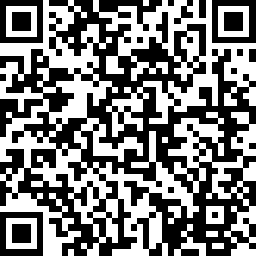 22